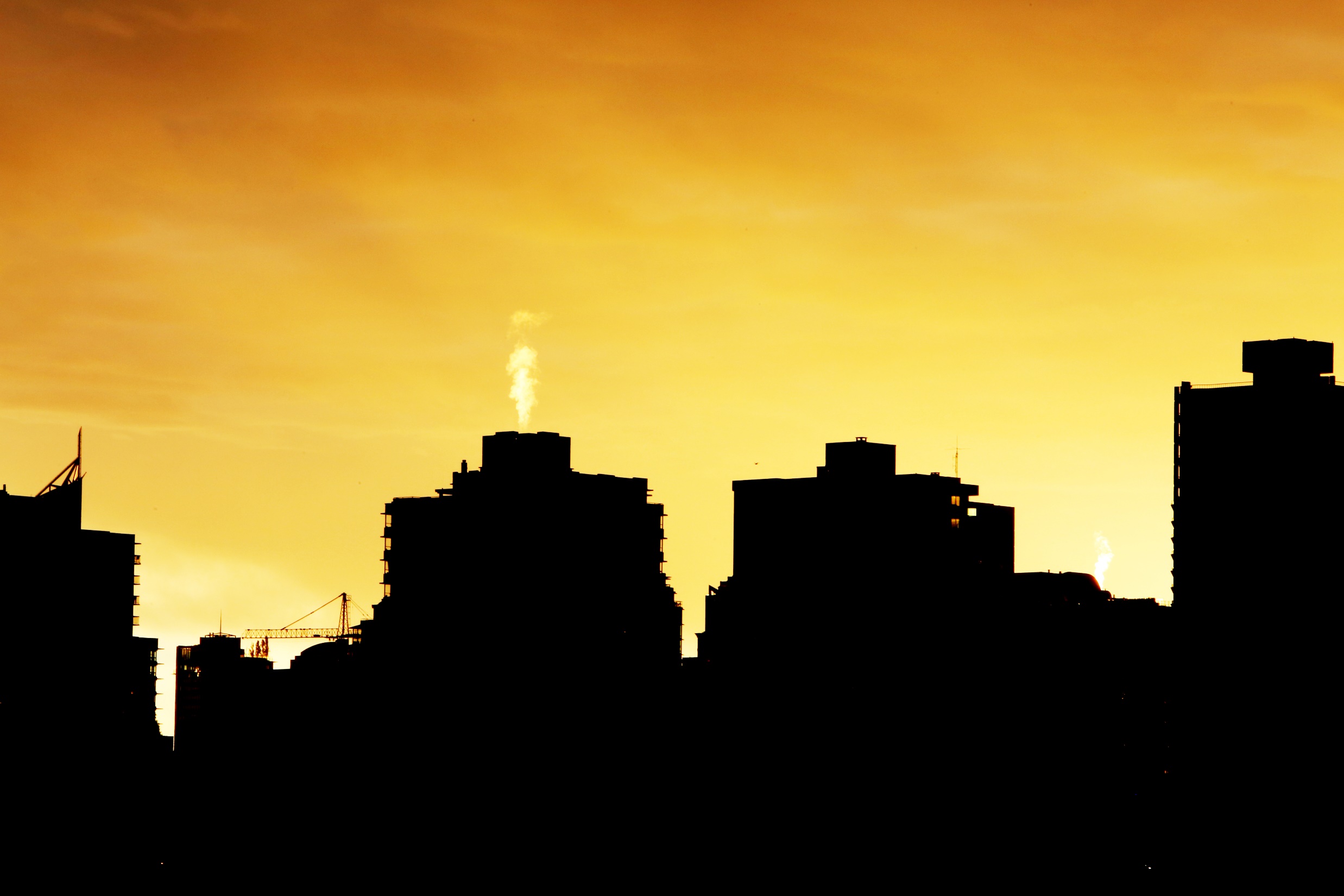 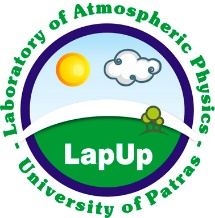 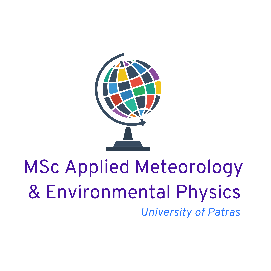 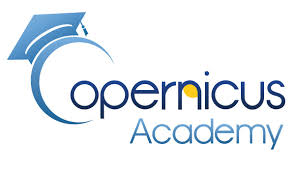 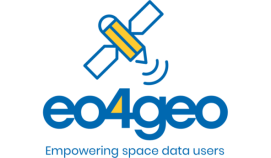 Air quality monitoring and management
25 May 2021, 14:00 CEST
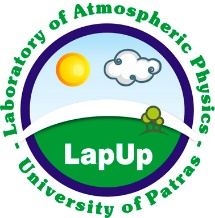 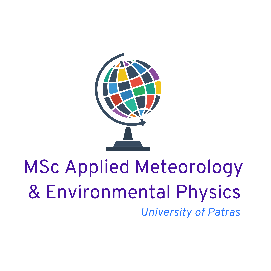 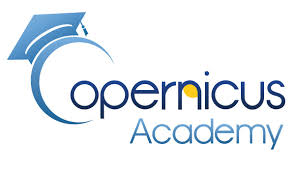 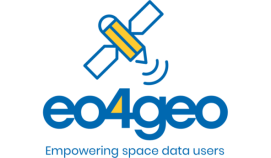 This webinar aims to provide advanced knowledge about the primary principles of air quality monitoring and management. The participants will be informed:
about EO technologies and data to collect spatiotemporal measurements and forecasts of air pollution
how to make usable satellite-derived and ground-based data into air quality planning and decision
About relationships among emission sources, meteorological conditions, monitoring and modelling of air pollution for practical applications
Agenda

Session A: The basics for air quality monitoring and management
Session B: The ground truth: air quality measurements in urban scale
Session C: Transforming Earth Observation data into real insights for air quality
Session D: Air pollution modelling: what is it and what can it tell us?
Organizers
The Webinar was organized by the University of Patras (UPAT), in the framework of the EO4GEO project.
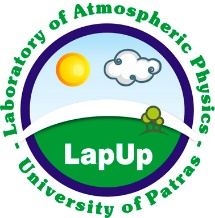 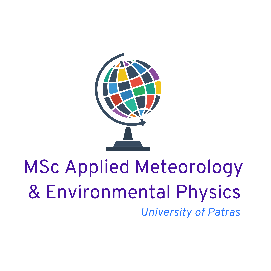 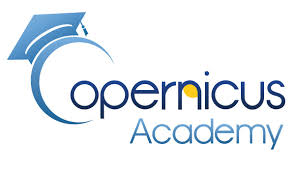 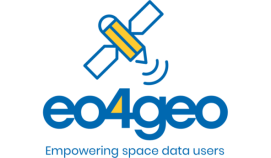 The Laboratory of Atmospheric Physics – University of Patras
Research Axes
Measurements, quality control, processing and homogenization of meteorological and environmental time series.
Stable isotopes (18Ο & 2Η) in rain and in atmospheric water vapor
Ultraviolet radiation: Measurements, modelling and biological dose rates
Solar Radiation: Measurements, modelling and solar energy
Artificial intelligence methods applied to atmospheric and environmental physics problems
Weather and atmospheric pollution forecasting modelling

More info: https://www.atmosphere-upatras.gr/en
Where is Patras?
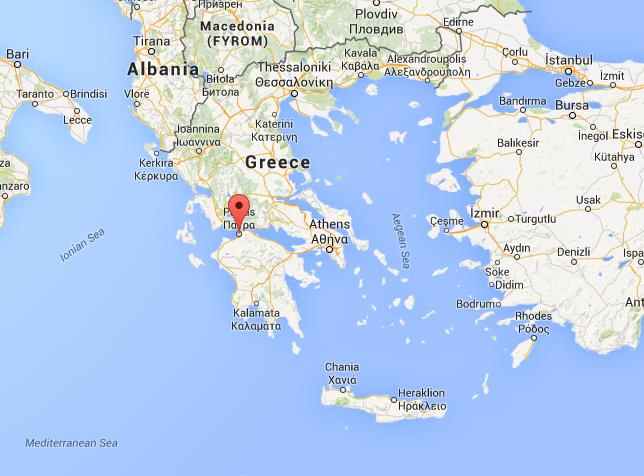 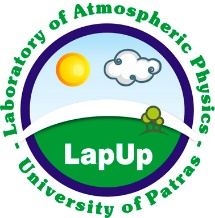 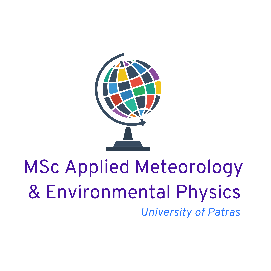 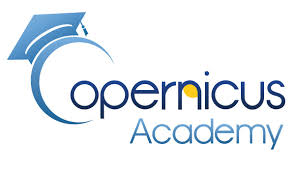 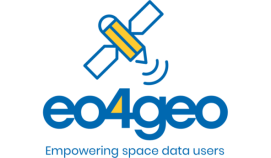 The EO4GEO project
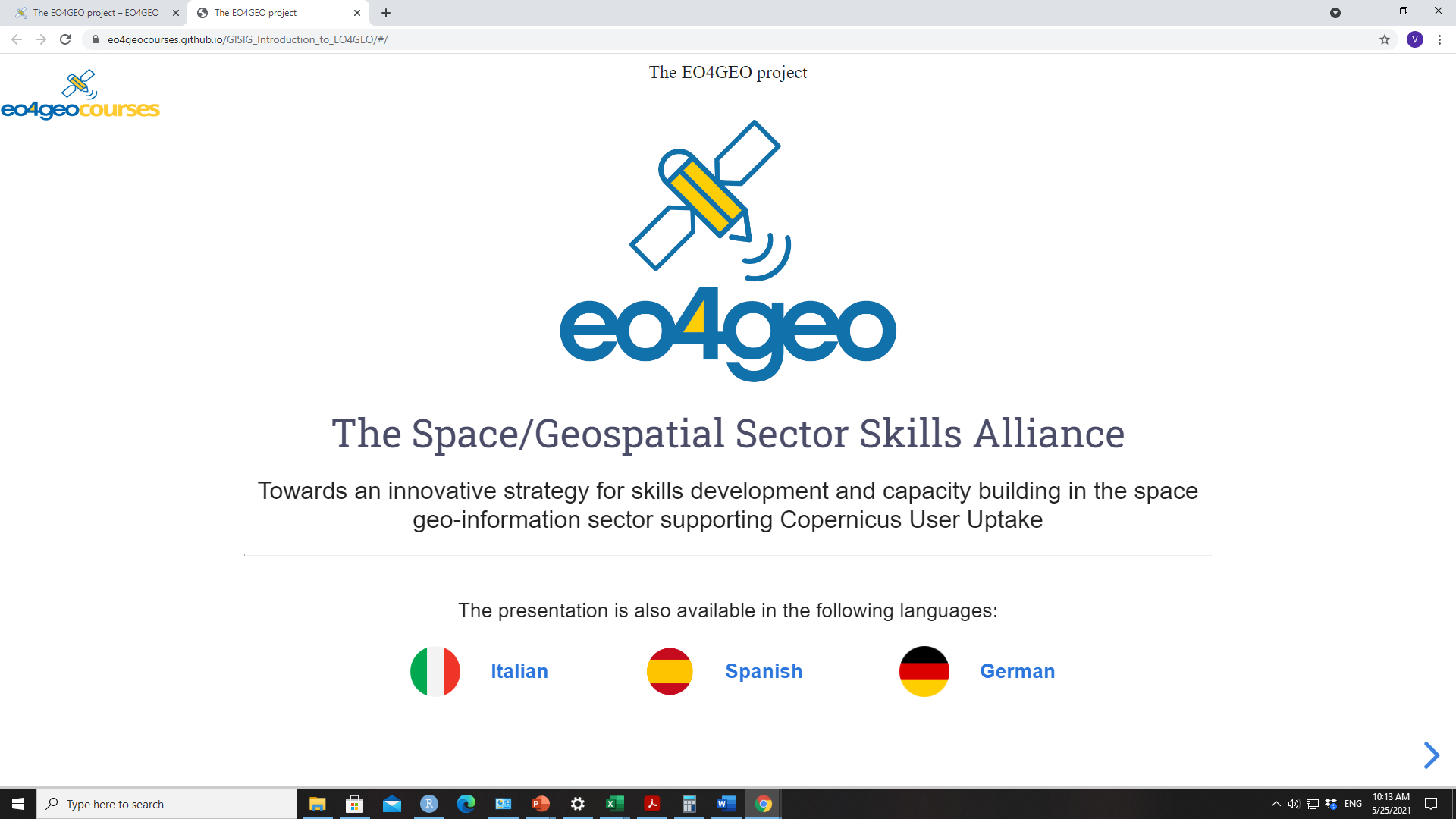 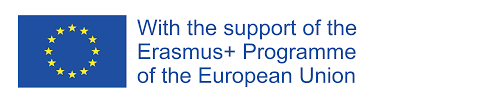 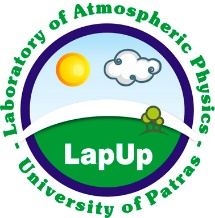 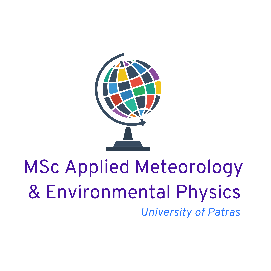 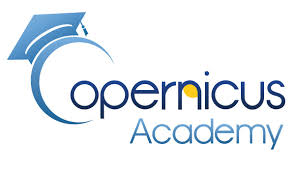 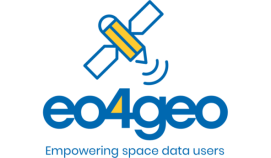 The EO4GEO project
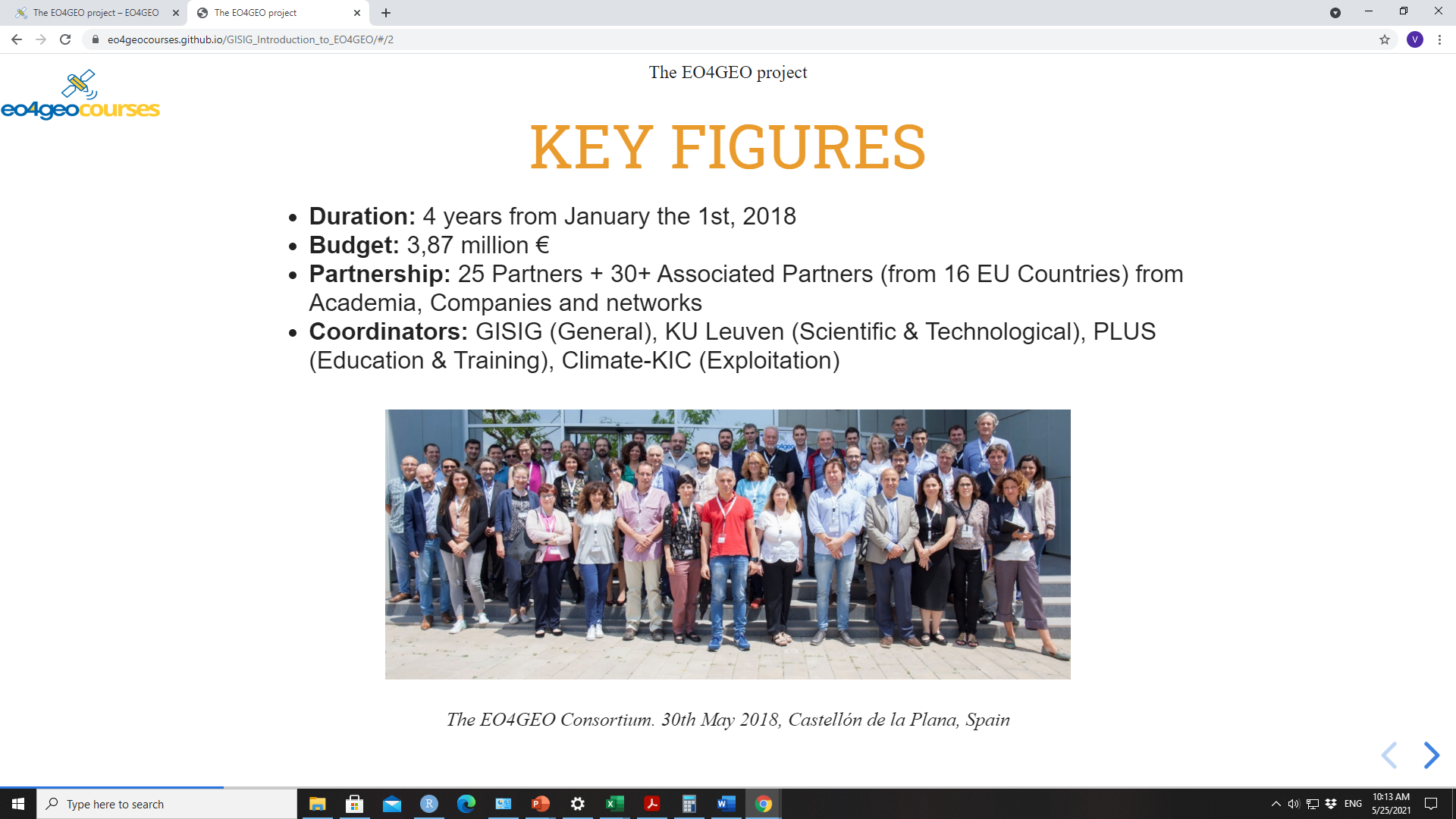 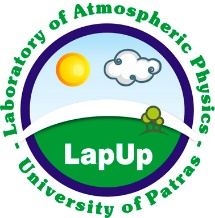 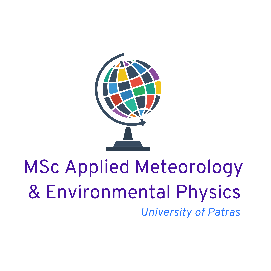 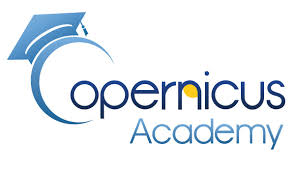 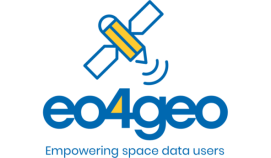 The EO4GEO project
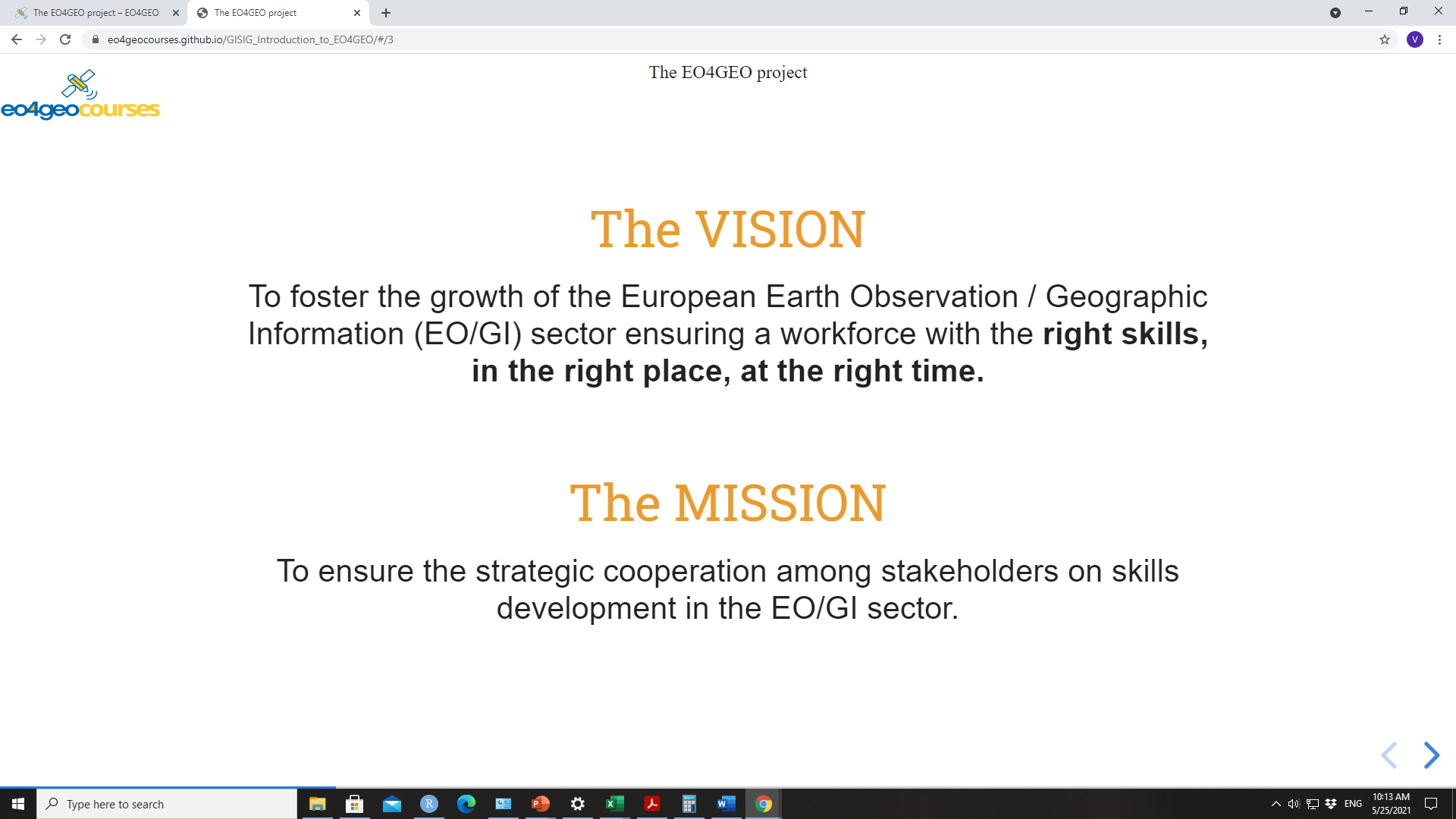 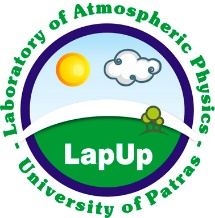 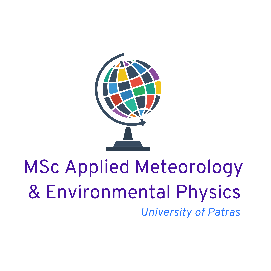 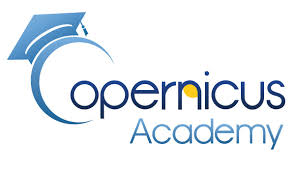 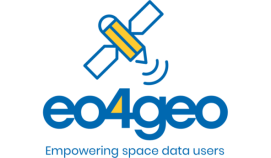 The EO4GEO project
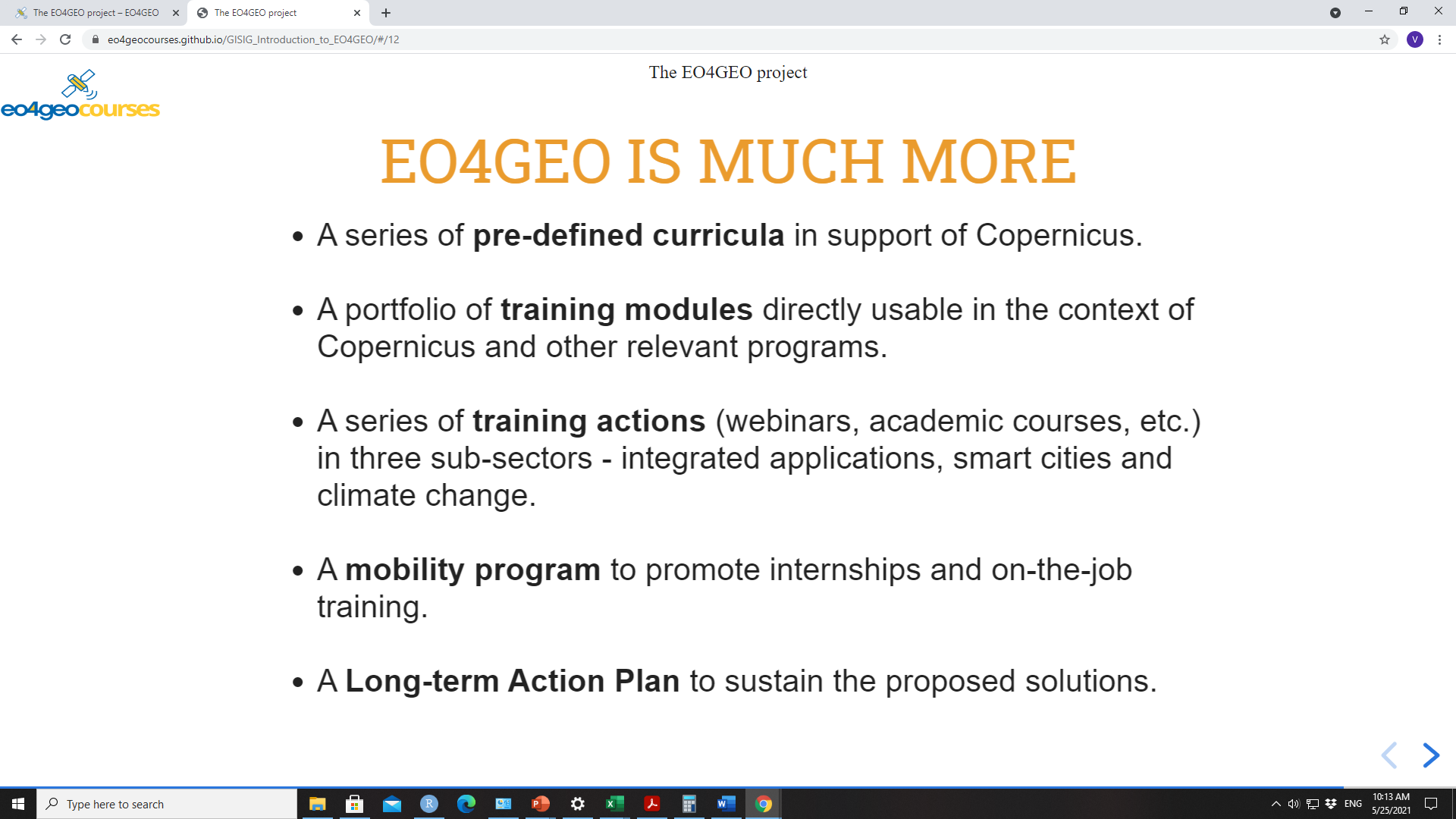 www.eo4geo.eu
@EO4GEOtalks
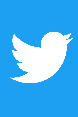 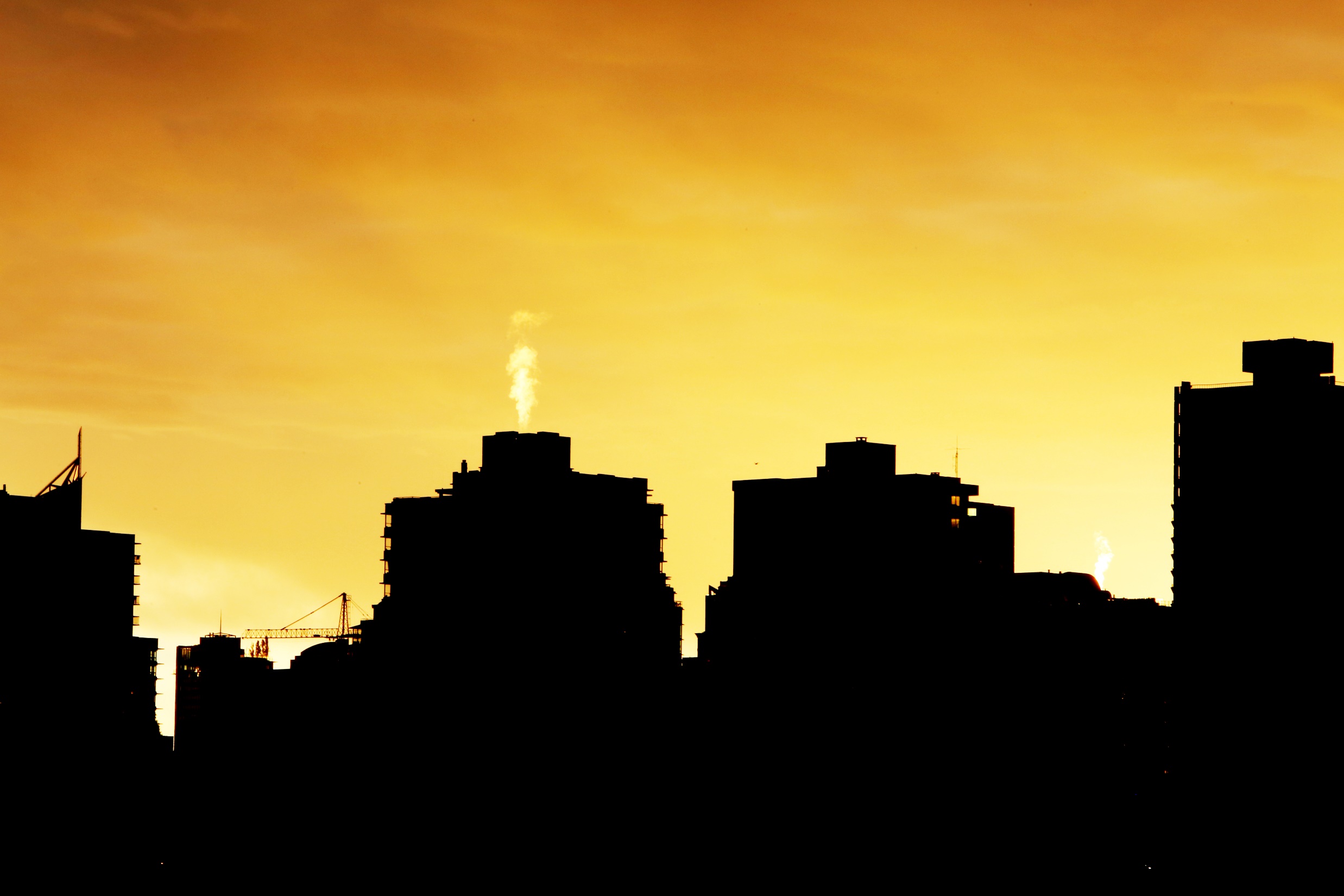 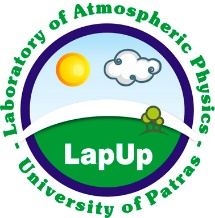 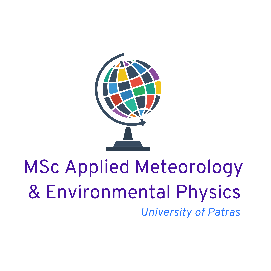 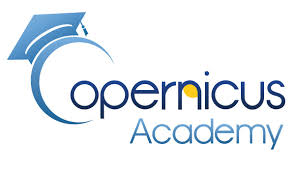 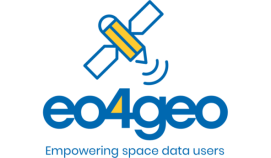 Air quality monitoring and management
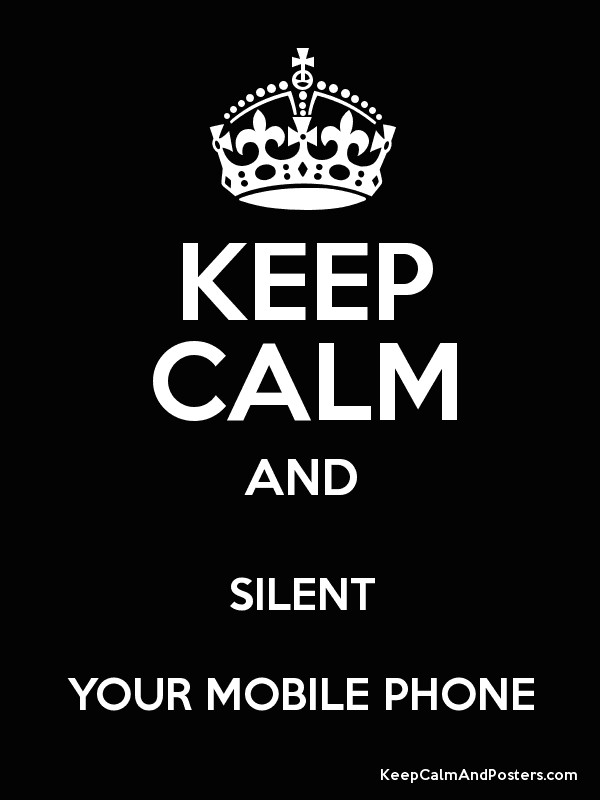 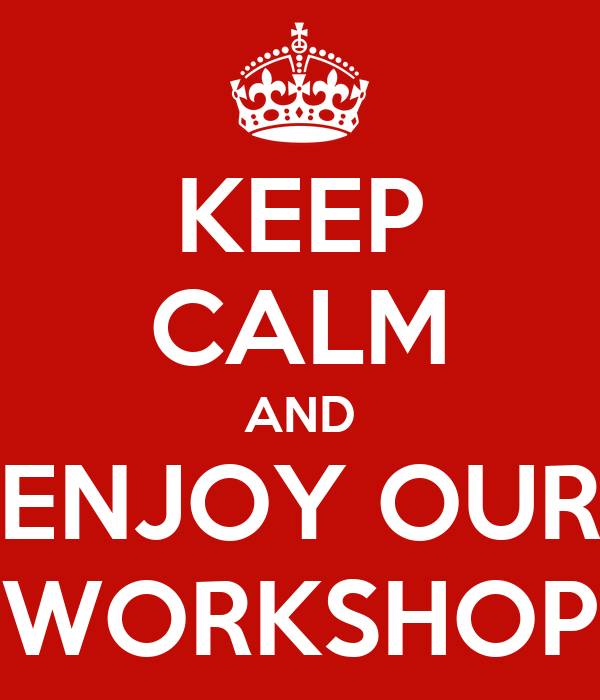